Lotteries on Facebook, taking it to the next level
Yariv Sarig 
Director of Sales
Do you feel that you’re making the most of Facebook?
2
[Speaker Notes: The total number of FB users in United States is 155,786,480]
Did you know?
There are 163,071,460 users in the US 

45.4% of them are male and 56.6% Female

46% are above 35 and 69.7% are above 25
3
SocialBakers.com, April 2013
[Speaker Notes: 46% = 75,012,871
69.7% = 113,660,080]
What can businesses achieve by using Facebook?
4
A gaming platform
Facebook CEO Mark Zuckerberg says 235 million people are playing games on Facebook each month, proving the platform is a new home for gamers
5
TechCrunch Disrupt , Sep’ 2012
Increase in Casino oriented games
6
TechCrunch Disrupt, Sep’ 2012
20+ US casino’s have already announced their plans to launch social casino games
7
Welcome to the 1st Instant Game on Facebook
8
[Speaker Notes: http://apps.facebook.com/scratchmart/?fb_source=search&ref=ts&fref=ts]
Free play, moving up by gaining points
Player information – optional  
Sharing Mechanics such as Gifts & Leaderboard
Monitoring & Analysis tools  
Fully customizable
Lobby display and features
9
Game Display
10
What’s next?
App stores 
Apple app store – iPhone, iPad
Google play – Android, Android HD
Windows store 

Additional games 
Cashword Instant Games 
Bingo Instant Games 
Keno 
Draw Games
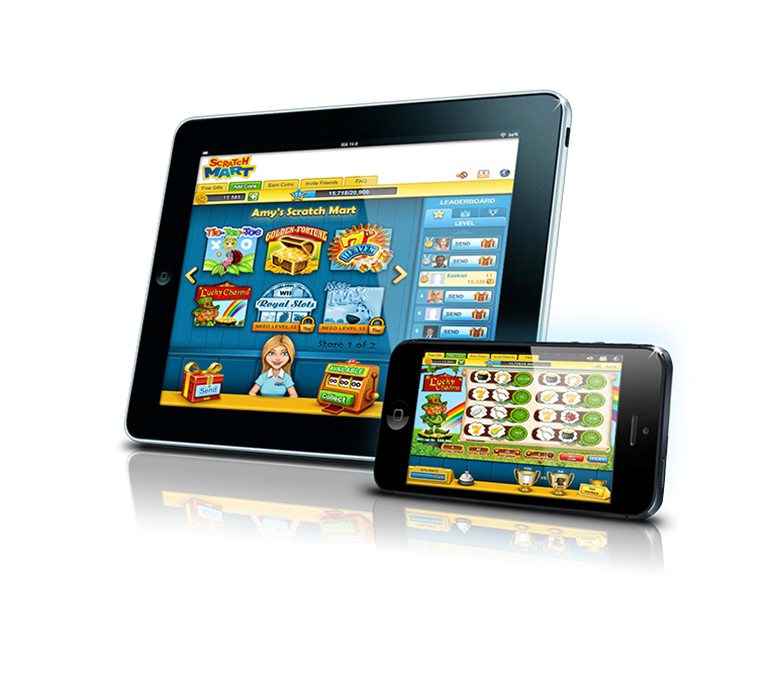 11
0 - 102,505 players in 4 months
12
So, what can a lottery do with this?
Engaged in discussion with several European & North American Lotteries to understand how can this help their business 
Connectivity to loyalty programs 
Enhancement of the user engagement on the fan page
Introducing new games before sending them to the retail stores (feedback)  
Second chance draw games
13
About us…
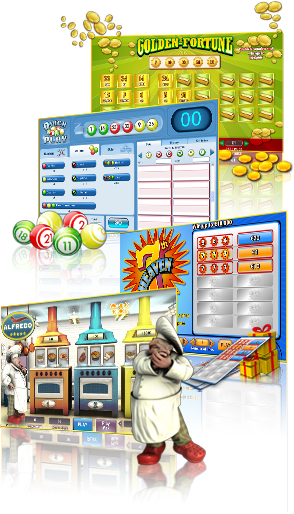 Industry pioneer of interactive Instants and lottery games with over 8 years of experience  
Providing the widest, market proven, portfolio of interactive Instant Win and lottery games
Cross channel offering 
Worldwide customer base 
Serving our network of partners with over 200M tickets and games every month
Associate Members of WLA, NASPL, CIBLAE and certified by leading industry laboratories
14
Thank you!!
yarivs@neogames.com
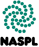 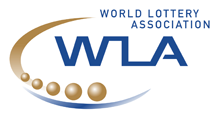 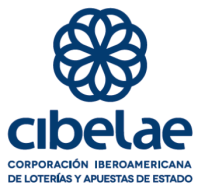 15